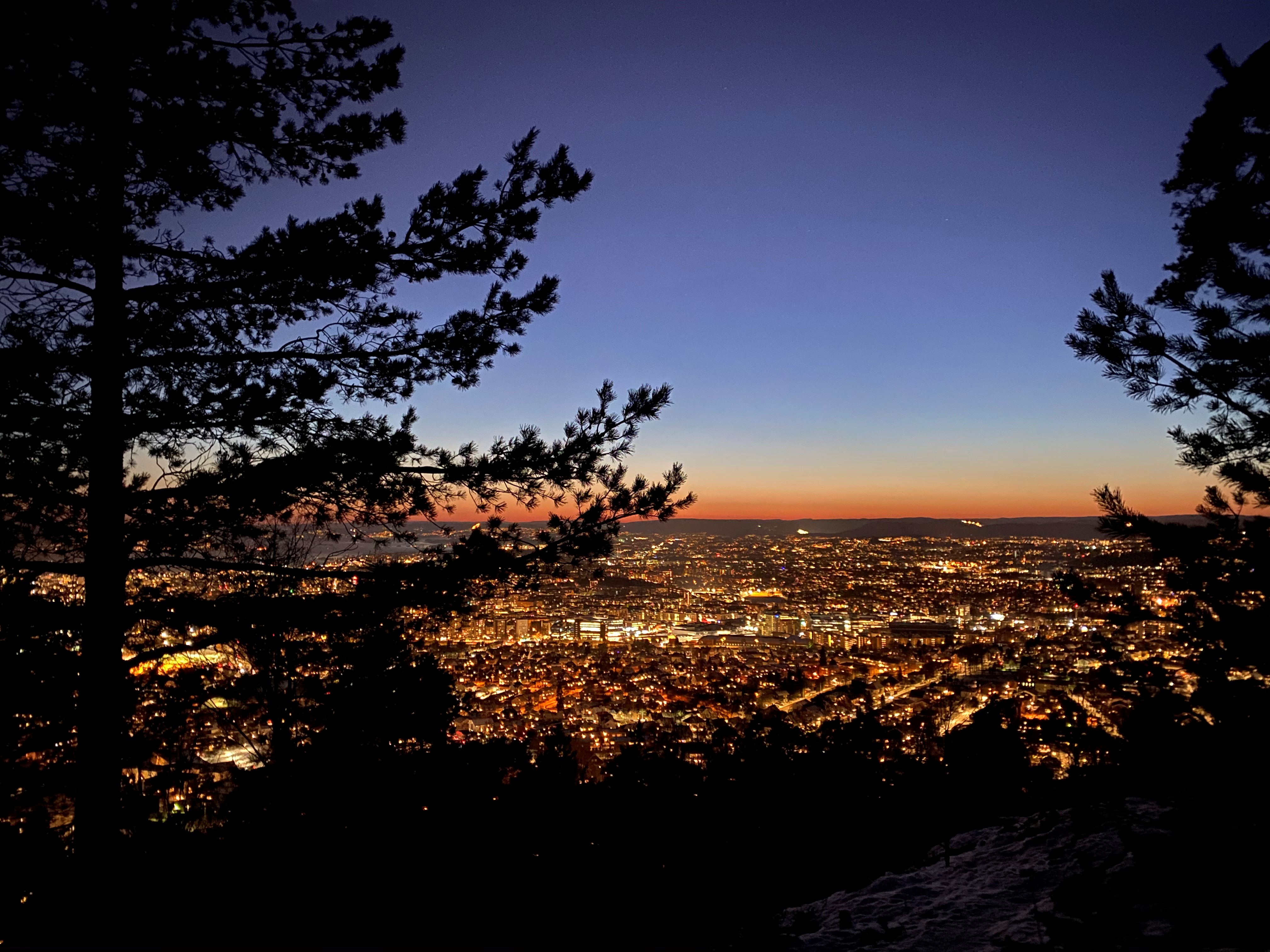 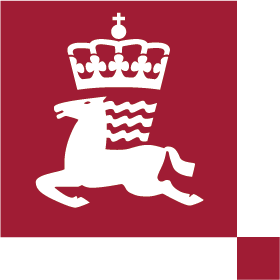 Mye å spare med effektivisering i bygg
Foto: Ingrid Magnussen. NVE
[Speaker Notes: Størk fortalte i forrige presentasjon om hvordan energimerking gir effektivisering i produkter. 
Jeg skal nå vise et prosjekt der vi har sett på energieffektivisering i bygg. 
Det inkluderer hele bygget, både bygningskropp og elektrisk utstyr. Det favner altså videre enn forrige prosjekt. 
FOU prosjekt
------]
NVE har analysert lønnsom energieffektivisering i bygg
[Speaker Notes: I dette prosjektet har vi identifisert mulighetene for lønnsom energieffektivisering i bygningsmassen i Norge.]
Bygninger står for en stor del av energibehovet i Norge
Kilde: NVEs Bygningsmodell, 2020
66% av arealet er eldre bygg
Foto: Ingrid Magnussen. NVE
Analysen dekker13 tiltak i 13 bygningskategorier
Etterisolering vegg 
Etterisolering tak/loft 
Etterisolering gulv 
Utskifting vinduer og dører 
Natt- og helgesenkning 
Forbedring varmegjenvinning ventilasjon 
Forbedring vifteeffektivitet (SFP) 
Behovsstyring ventilasjon (DCV) 
Styringssystem belysning 
Energieffektivt belysningsutstyr 
Automatisk solskjerming 
Energioppfølgingssystem (EOS) 
SD-anlegg
Småhus
Boligblokk
Barnehage
Kontorbygning
Skolebygning
Universitet/høgskole
Sykehus
Sykehjem
Hotellbygning
Idrettsbygning
Forretningsbygning
Kulturbygning
Lett industri / verksted
[Speaker Notes: Småhus
Boligblokk
Barnehage
Kontorbygning
Skolebygning
Universitet/høgskole
Sykehus
Sykehjem
Hotellbygning
Idrettsbygning
Forretningsbygning
Kulturbygning
Lett industri / verkste

Etterisolering vegg 
Etterisolering tak/loft 
Etterisolering gulv 
Utskifting vinduer og dører 
Natt- og helgesenkning 
Forbedring varmegjenvinning ventilasjon 
Forbedring vifteeffektivitet (SFP) 
Behovsstyring ventilasjon (DCV) 
Styringssystem belysning 
Energieffektivt belysningsutstyr 
Automatisk solskjerming 
Energioppfølgingssystem (EOS) 
SD-anlegg]
Analysen dekker ulike bygningsstandarder og fem klimasoner
Tiltakene er beregnet for bygninger oppført i hht:

TEK 97  
TEK87 
TEK69
TEK49 og eldre


Tiltaket gjennomføres til standard tilsvarende TEK17
Beregningene er gjort for fem klimasoner: 

Bergen
Kristiansand
Oslo
Tromsø
Trondheim
[Speaker Notes: Småhus
Boligblokk
Barnehage
Kontorbygning
Skolebygning
Universitet/høgskole
Sykehus
Sykehjem
Hotellbygning
Idrettsbygning
Forretningsbygning
Kulturbygning
Lett industri / verkste

Etterisolering vegg 
Etterisolering tak/loft 
Etterisolering gulv 
Utskifting vinduer og dører 
Natt- og helgesenkning 
Forbedring varmegjenvinning ventilasjon 
Forbedring vifteeffektivitet (SFP) 
Behovsstyring ventilasjon (DCV) 
Styringssystem belysning 
Energieffektivt belysningsutstyr 
Automatisk solskjerming 
Energioppfølgingssystem (EOS) 
SD-anlegg]
Beregne
Definere
Definere representative bygningsmodeller til hver bygningskategori
Definere liste med energieffektiviseringstiltak og tilhørende tiltaksbeskrivelser
Bestemme teknisk levetid for hvert enkelt tiltak
Innhente kostnad for hvert tiltak
Definisjon energiytelse startpunkt og tiltak
SIMIEN-simuleringer for hvert energieffektiviseringstiltak
inkl. spesifisering av påvirkede energiposter
inkl. betraktninger rundt gjensidige avhengige tiltak

Beskrive profiler for energieffektiviseringstiltakene
Regne ut effektivisering og kostnad per tiltak
Regne ut LCOE per tiltak
Regne ut nasjonale effektiviseringspotensialer
[Speaker Notes: Småhus
Boligblokk
Barnehage
Kontorbygning
Skolebygning
Universitet/høgskole
Sykehus
Sykehjem
Hotellbygning
Idrettsbygning
Forretningsbygning
Kulturbygning
Lett industri / verkste

Etterisolering vegg 
Etterisolering tak/loft 
Etterisolering gulv 
Utskifting vinduer og dører 
Natt- og helgesenkning 
Forbedring varmegjenvinning ventilasjon 
Forbedring vifteeffektivitet (SFP) 
Behovsstyring ventilasjon (DCV) 
Styringssystem belysning 
Energieffektivt belysningsutstyr 
Automatisk solskjerming 
Energioppfølgingssystem (EOS) 
SD-anlegg]
Andre viktige forutsetninger
Vi antar at en del av arealet allerede er rehabilitert og at noen enkle enøk tiltak har blitt gjennomført
besparelsespotensialet er redusert for denne typen areal 

Vi antar at hvis flere tiltak implementeres samtidig, reduseres besparelsespotensialet pga. overlapp
Vi beregner LCOE med vanlig rente (6%) og økt rente (9 og12 %) for å fange opp at private boligeiere har andre prioriteringer enn f.eks. næringsaktører
Vi bruker medium kostnad i LCOE beregning – valg av normal løsning og/eller normal materialkvalitet
Næringsbygg
Småhus
Boligblokk
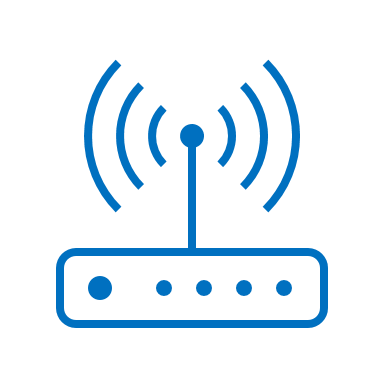 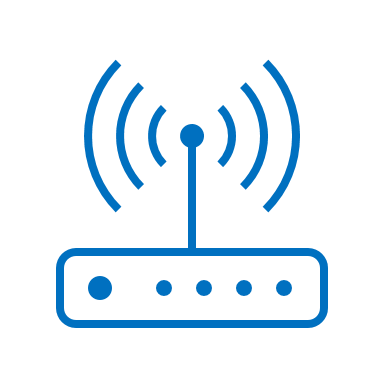 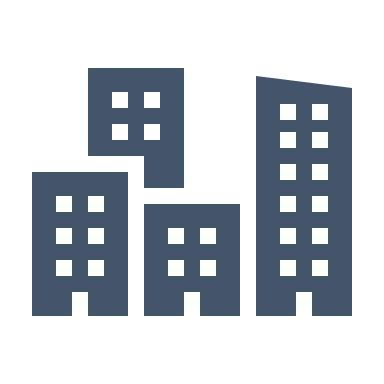 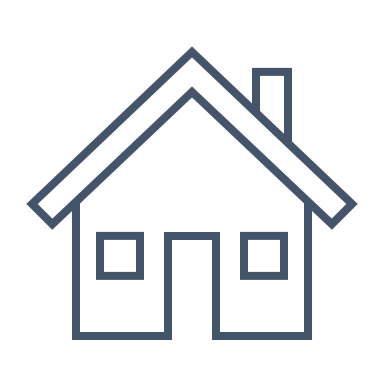 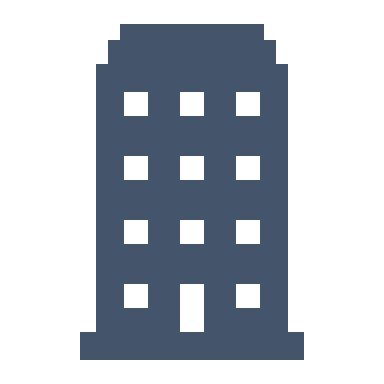 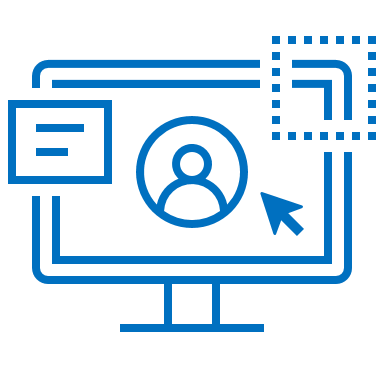 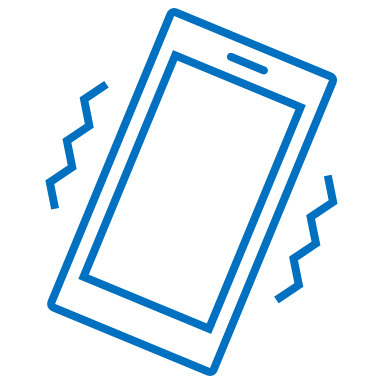 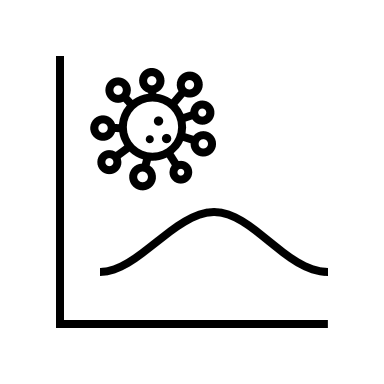 [Speaker Notes: Ulike tekniske installasjoner, slik som forbedring av vifter, ventilasjon, solskjerming. 
- Og ikke minst tiltak for oppfølging og styring av energi. 
- Tiltakene er i hovedsak VARIGE TILTAK – altså tekniske investeringer som er brukeruavhengige. 
- Tiltakene forbedrer byggene til nyere energistandard. 
- Sluttbruker vil altså spare på strømregningen hvert eneste år. 
---------]
Forutsetninger om enøk i småhus
Standard «småhus» i SIMIEN
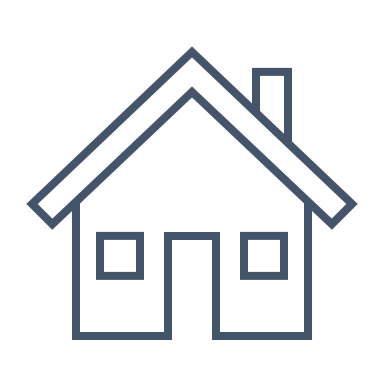 2 Etasjer
BRA oppvarmet : 160 m2

I henhold til standardbygg fra 
energimerkesystemet
Forutsetninger om enøk i næringsbygg
Standard «næringsbygg» i SIMIEN
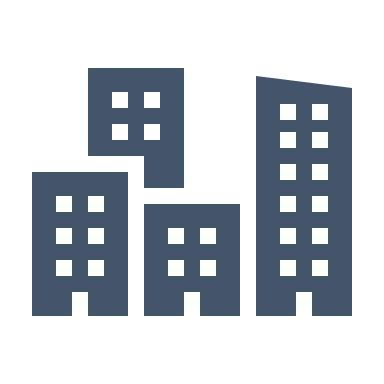 1- 3 etasjer
Grunnflate: ca 1200 m2
Oppvarmet areal: 1200-3600 m2

Kontorbygg, skolebygg, Universitet, Sykehus, sykehjem, hotell, idrettsbygg, kulturbygg, forretningsbygg, lett industribygg
Forutsetninger om enøk i boligblokker
Standard «boligblokk» i SIMIEN
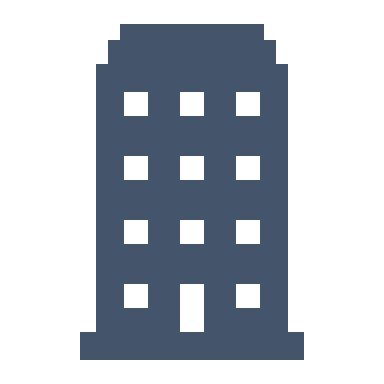 3 Etasjer
BRA oppvarmet : 900 m2
Grunnflate: 300m2

I henhold til standardbygg fra 
energimerkesystemet
ANALYSEN
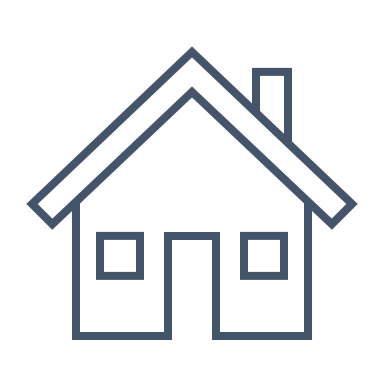 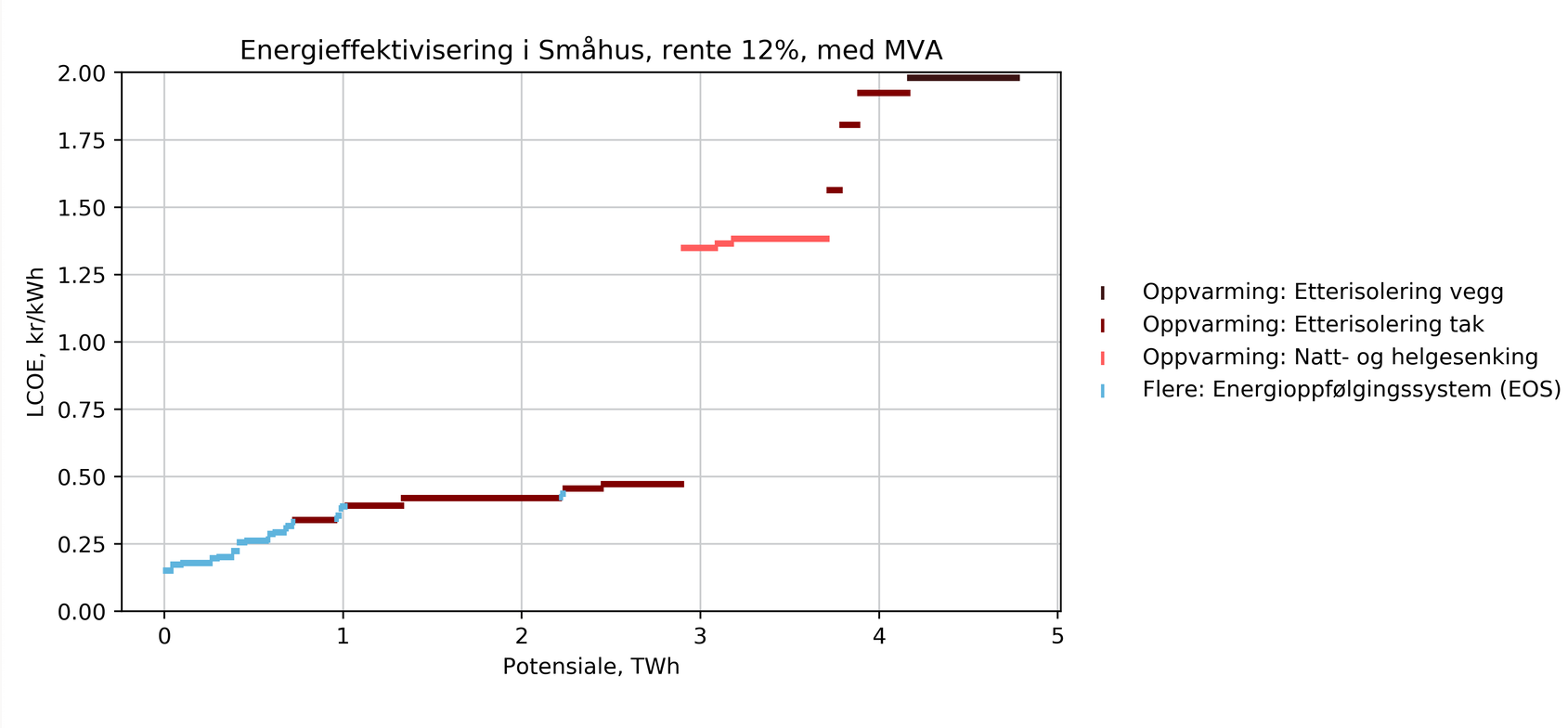 [Speaker Notes: Vi regnet altså ut kostnaden for å spare en kilowattime – over tiltakets levetid. 
Dette er en vanlig måte å sammenligne kostnad for ulike energitiltak. 
Her ser dere kostandsgrafen for småhus. 
På Y-aksen ser dere kostnad per kWh. 
På X-aksen ser dere sparte TWh.  - For tiltakene i småhus
----]
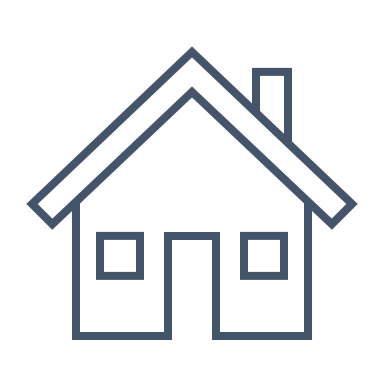 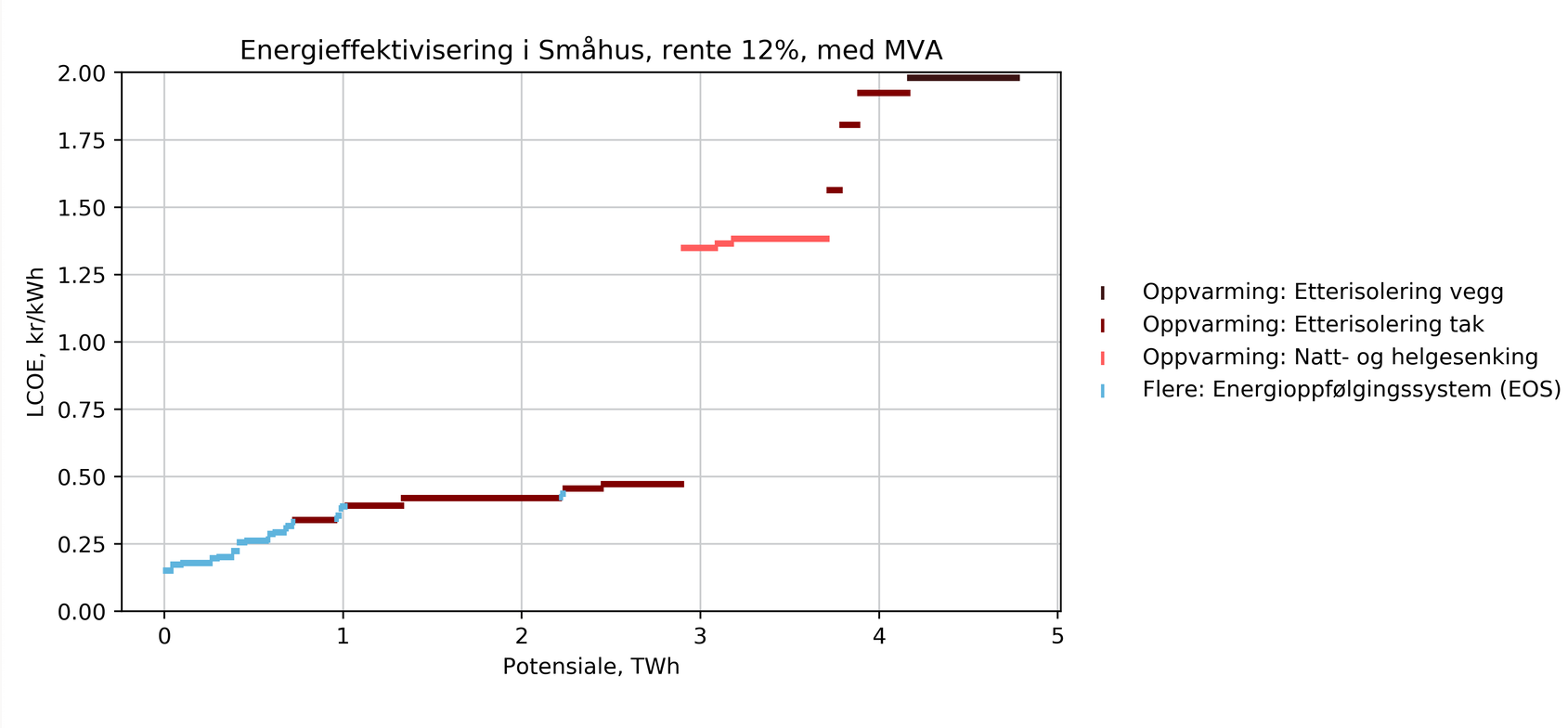 Vi forutsetter forenklet at tiltak med LCOE < 1kr/kWh er lønnsomme
[Speaker Notes: Vi har forenklet sett tatt utgangspunkt i at sluttbruker ser en pris på ca 1 krone per kilowattime. 
- Og vi har beregnet hvor mange TWh som kan spares under 1 krone per kWh.  
KLIKK: 
I småhus, som vi ser her., 
er det 3 TWh som koster langt under en krone/kWh
----]
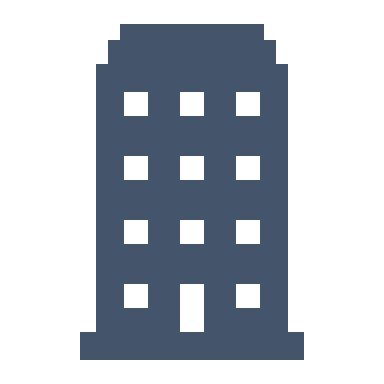 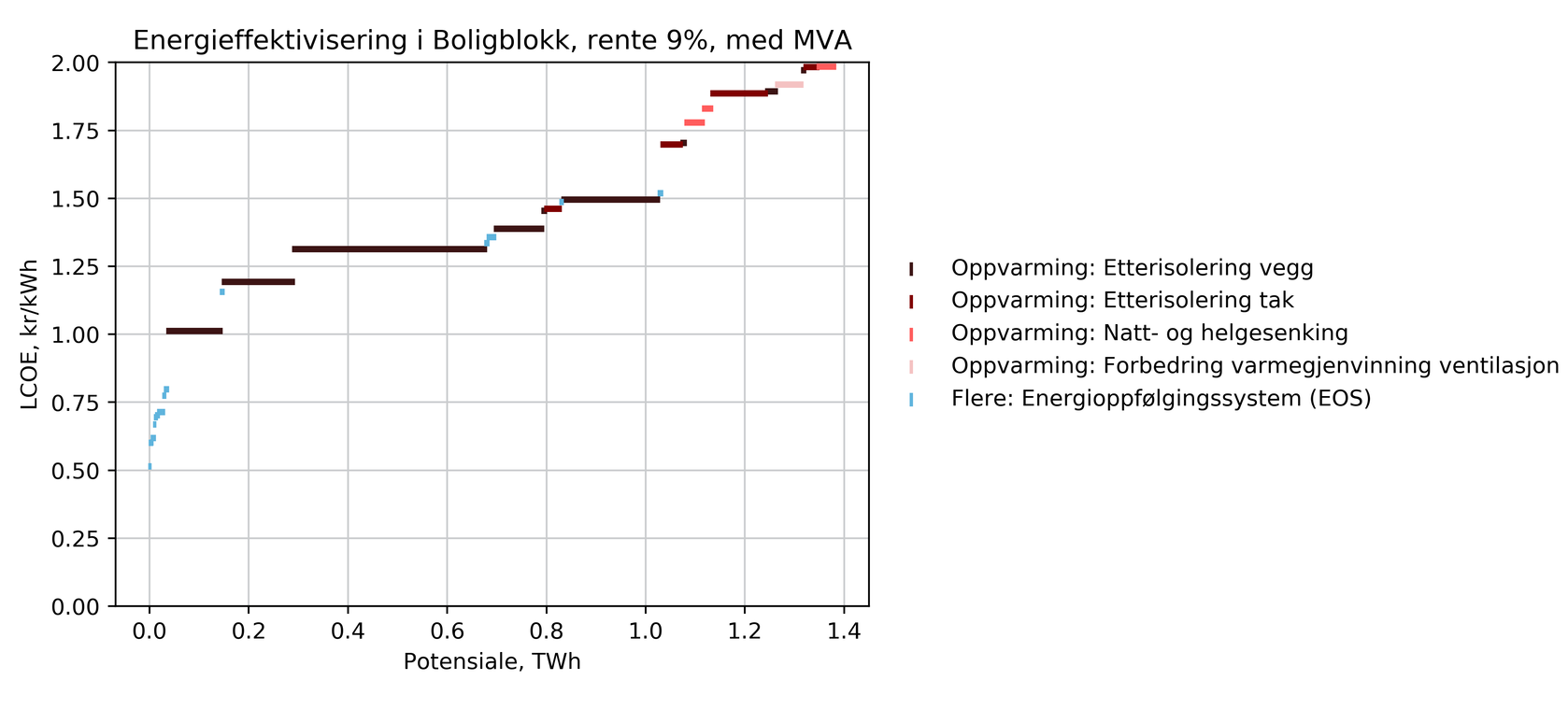 Vi forutsetter forenklet at tiltak med LCOE < 1kr/kWh er lønnsomme
[Speaker Notes: I boligblokker er potensialet litt mindre, men avhenger veldig av faktorene vi legger til grunn, 
som for eksempel hvilken internrente vi bruker. 
-----]
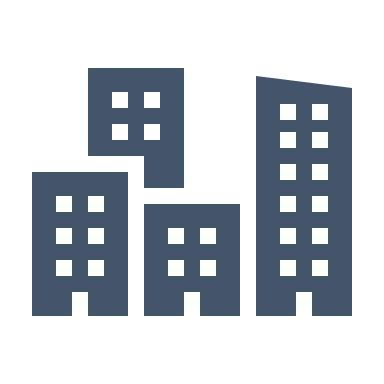 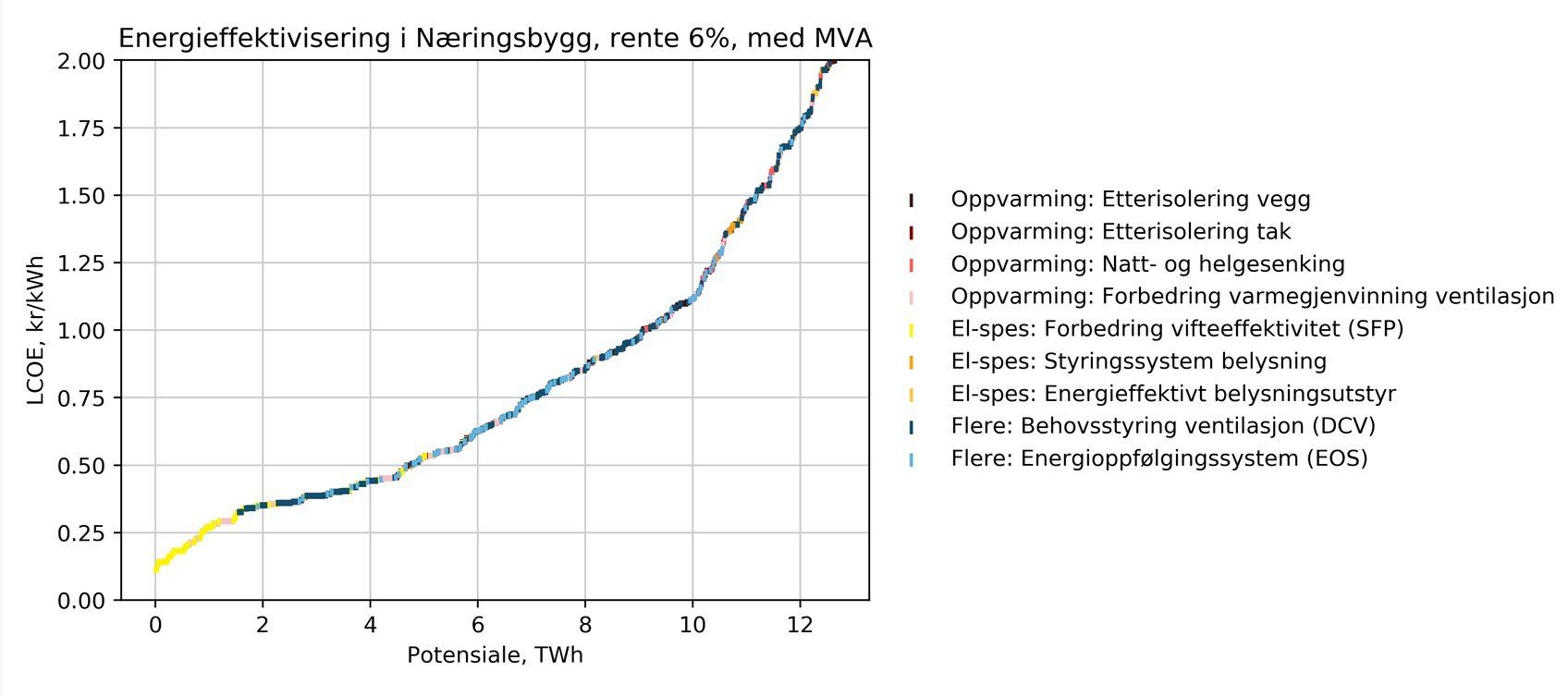 Vi forutsetter forenklet at tiltak med LCOE < 1kr/kWh er lønnsomme
[Speaker Notes: I næringsbygg ser vi 8-9 TWh lønnsomme tiltak. 

Lønnsomme tiltak er typisk: 
- Isolering
- Belysning
- Hvordan en drifter bygget
----------]
RESULTATER
[Speaker Notes: Så hva gir dette samlet ??]
Konklusjoner
Totalt potensiale under 1 kr/kWh: ca. 13 TWh (12% av totalt behov på 84 TWh)
Småhus (rente 12 %): ca. 3 TWh
Boligblokk (9 % rente): < 1 TWh
Næringsbygg (6 % rente): ca. 10 TWh (med forbehold om at mange EOS kan allerede ha vært installert)
De billigste tiltakene er:
energioppfølging
natt- og helgesenking
etterisolering av vegg og kaldtloft
styringssystem belysning + energieffektivt belysningsutstyr
ventilasjonstiltak (forbedring av vifteeffektivitet, behovsstyring og varmegjenvinning) 

Merk at mht. nettutbygging er det best med tiltak som ikke kan reverseres	
Energioppfølgingssystem bidrar til fleksibilitet
10-13 TWh
10 % av norsk kraftforbruk 2020
Lik norsk vindkraftproduksjon 2020
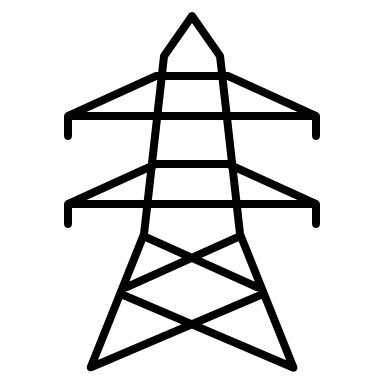 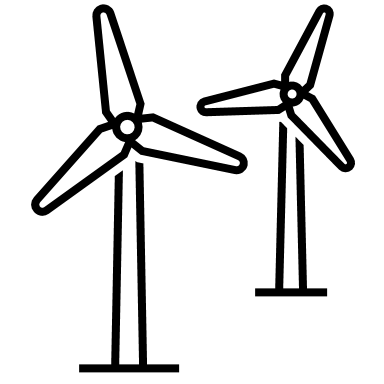 [Speaker Notes: Vi ser at det finnes lønnsom effektivisering på 10-13 TWh i den norske bygningsmassen. 
KLIKK
Og 13 TWh er faktisk like mye som den norske vindkraftproduksjonen i 2020. 
Og det er hele 10 % av norsk kraftforbruk i 2020. 
--------




Effektivisering kan bidra til å
- unngå naturinngrep
- holde prisene ned 
- frigjøre forbruk til elektrifisering]